Surface Commercial Digital Marketing Playbook
Guidance for digital marketing and demand gen impact for Surface Partners
Enabling Surface Partner Digital Marketing
Our commitment is to provide our partners with a consistent array of content and digital assets to enable more relevant marketing and customer lead gen to increase new business.
Consistency to Microsoft Campaigns
Aligned to Surface business priorities
Consistent assets & content with worldwide Surface
GTM program recommendations
Campaign aligned digital assets for both sustain and product launches
Thematic content including decks, eBooks, infographics aligned to campaign
Consistent assets & content availability to Microsoft teams
Sustain marketing assets aligned to priority business themes for Microsoft & Surface
Thought leadership content & solution content available
GTM BOMs supporting business priorities.
Core product assets including pitch decks, fact sheets, & FAQs
Digital marketing assets including email templates, flyers, social and web assets
Thought Leadership content
Recommended partner digital marketing tactics
Partner lead gen programmatic marketing program - Digital Marketing Content OnDemand
Surface and Intel co-marketing campaign – Decide what’s next
Recommended Partner Digital Marketing Tactics
GOOD EXECUTION
FUNDAMENTAL RECOMMENDATION
BEST EXECUTION
ACCELERATE RECOMMENDATION
BETTER EXECUTION
ACTIVE RECOMMENDATION
WEB
Surface mentioned on reseller homepage with enough prominence that a visitor will see. Use of the Authorized Surface Reseller badge.
Landing page for Surface with basic value proposition and portfolio description.
WEB
Surface on reseller homepage that links to thought leadership content. 
Surface landing page includes thought leadership content as lead gen. 
Product pages enabled for ecommerce.
WEB
Surface on reseller homepage that links to a Surface landing page or content to learn more. 
Surface landing page with content to move customer from awareness to consideration. 
Surface product pages with messaging and tech specs with call to action to contact us.
DIGITAL & RELATIONSHIP MARKETING
Use thought leadership content as lead gen.  Use existing customer list. Require email details to access the content and have a short 2-3 content piece follow-up with call to action of contact me.
Use short form content (infographics and one-pagers) in emails to engage customer with a contact me call to action.
Run lead gen on affiliate networks.
DIGITAL & RELATIONSHIP MARKETING
Partner with Microsoft to develop a TAL (Target Account List) to use in lead gen motions. 
Send follow-up email to webinar participants using thought leadership content and sign-up for future emails.
Establish device experience program as part of follow-up.
DIGITAL & RELATIONSHIP MARKETING
Establish a bi-weekly blog using Digital Marketing Content OnDemand or from experts within your organization talking about the key issues facing organizations, layer in how Reseller and Surface + can help. 
Hold quarterly webinar focused on Surface +.  Surface + Modern Management, Surface + Security, Surface + Teams.
Use digital lead gen- emails to your customer base & run lead gen on affiliate networks.
SOCIAL MARKETING & SOCIAL SELLING
Weekly posts on LinkedIn using Digital Marketing Content OnDemand to drive visitors to reseller website to learn more.
SOCIAL MARKETING & SOCIAL SELLING
Boost social post 1 x monthly to increase reach.
SOCIAL MARKETING & SOCIAL SELLING
2-3 posts a week on digital channels including LinkedIn and blog using social assets on the SRA portal or Digital Marketing Content OnDemand.
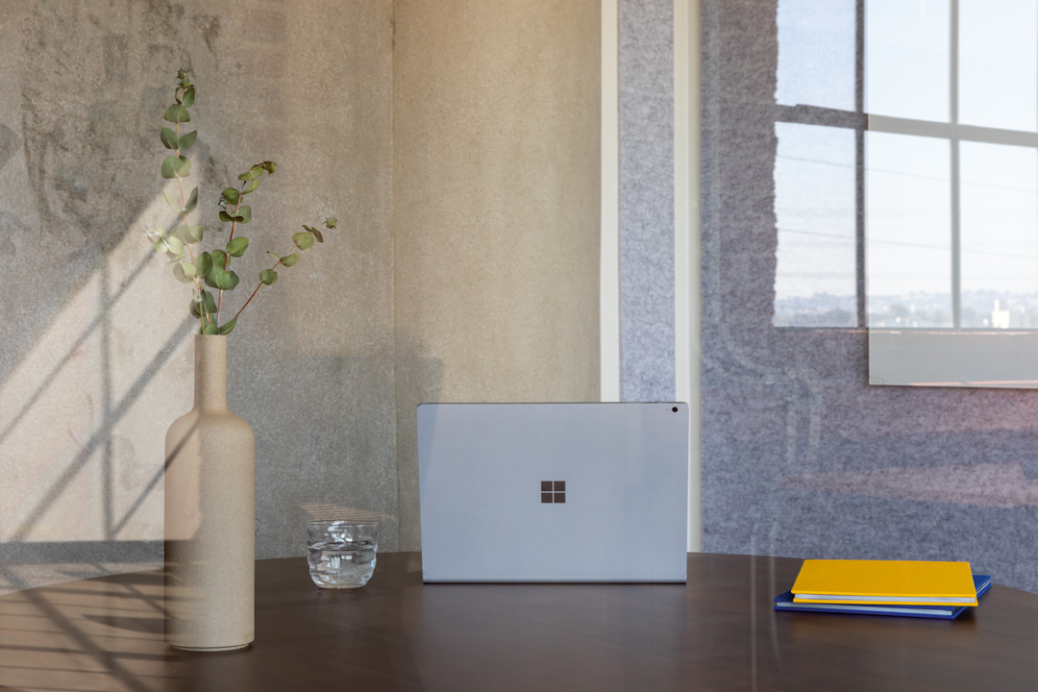 Digital Marketing
Content Planning & Enablement
Providing the full breath of Surface assets
Access a variety of resources, content, and assets on the Surface Reseller Alliance (SRA) portal to grow your business.
Example of the digital marketing and launch assets on SRA portal
Explore the benefits of the SRA Portal
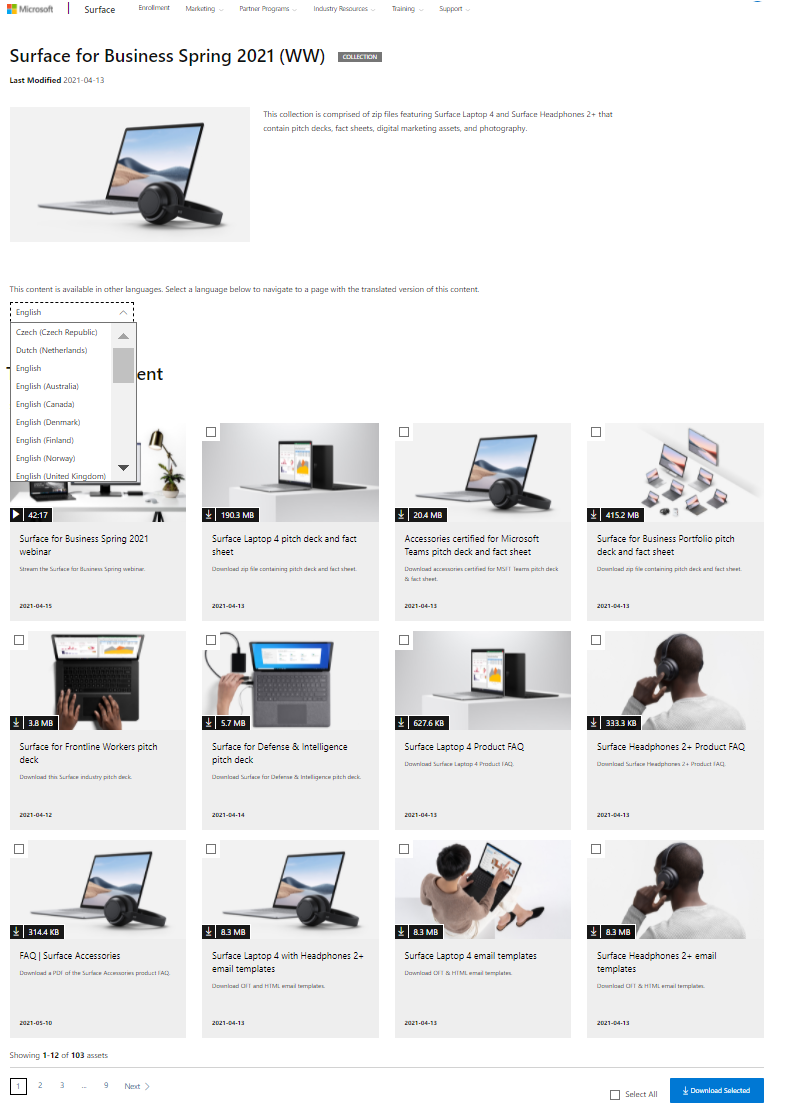 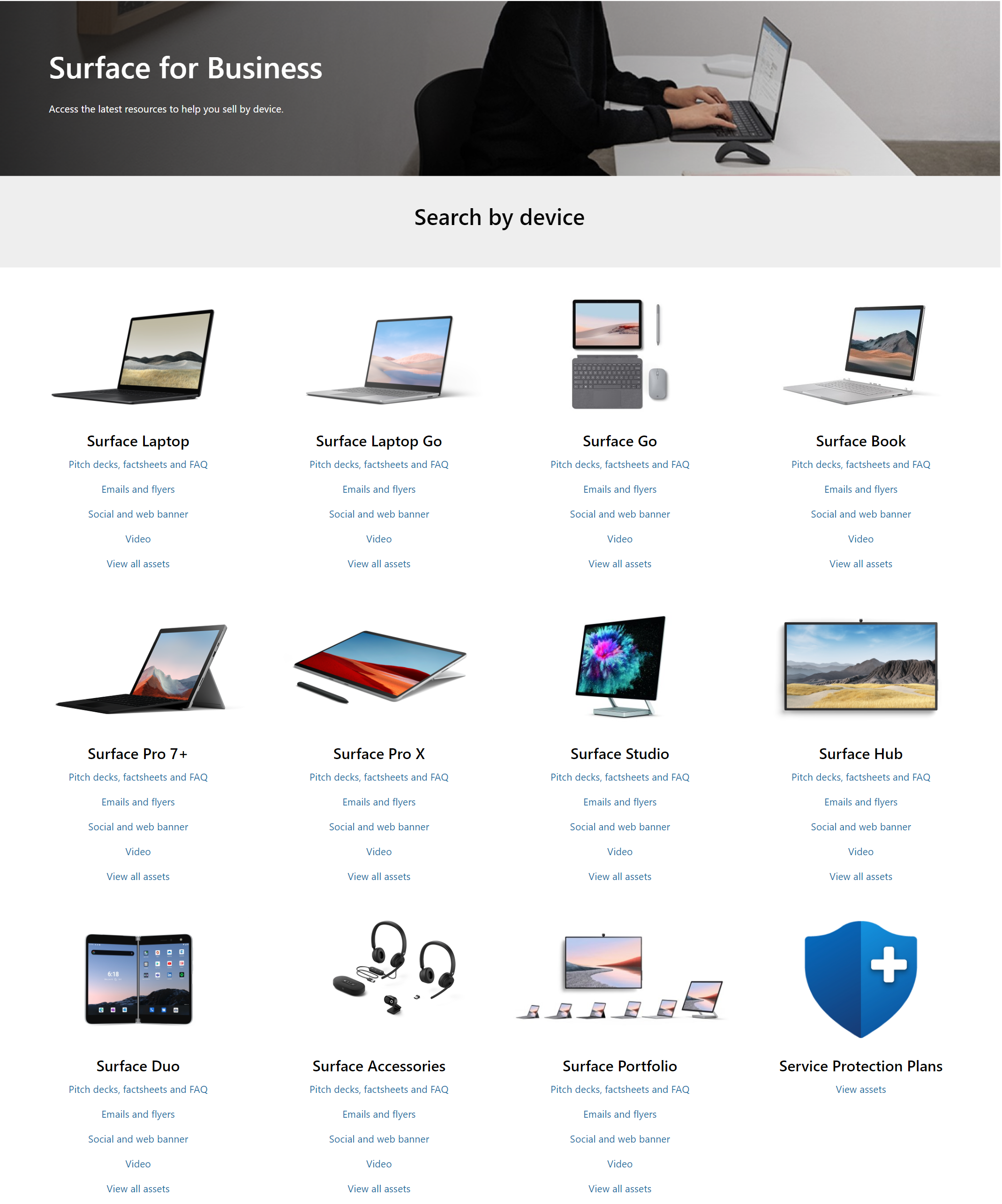 Full breadth of Surface content and assets to drive interest and push towards consideration.
Find ready-made pitch decks, fact sheets, imagery, and digital marketing assets including thought leadership lead gen assets.
Keep up with Surface news, product launches, and trainings. 
Landing pages to locate assets by marketing themes
Surface Commercial Content Themes
Explore content and assets that pertain to each of our key content themes this fiscal.
Learn about the FY22 themes
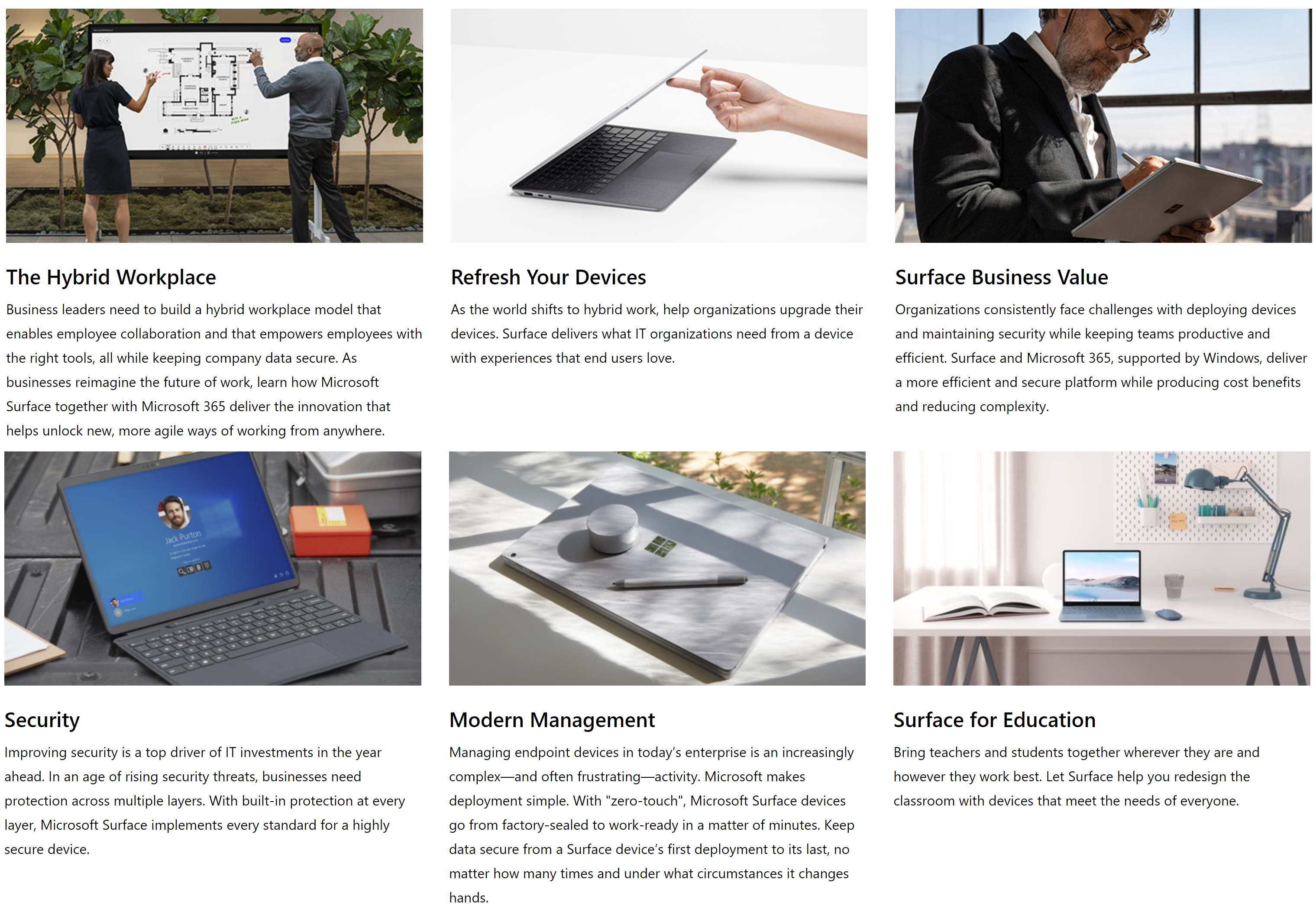 Explore pitch decks, eBooks, flyers, emails, social, and imagery by each theme.
Find campaigns for your local market.
Find content related to topics of interest such as sustainability.
Programmatic Partner marketing lead gen program
Digital Marketing Content OnDemand (DMC) is an automated marketing platform provided at no charge to Microsoft Partners that delivers comprehensive digital marketing campaigns that enable partners to efficiently execute lead gen marketing.
Start capturing more customers
Surface WW channel 12-week calendar
Build digital presence with consistent on-line engagement.
Save time with automated posting to digital channels and co-branding with partner logo.
Generate and track leads with easy reporting.
Receive fully integrated Surface themed campaigns.
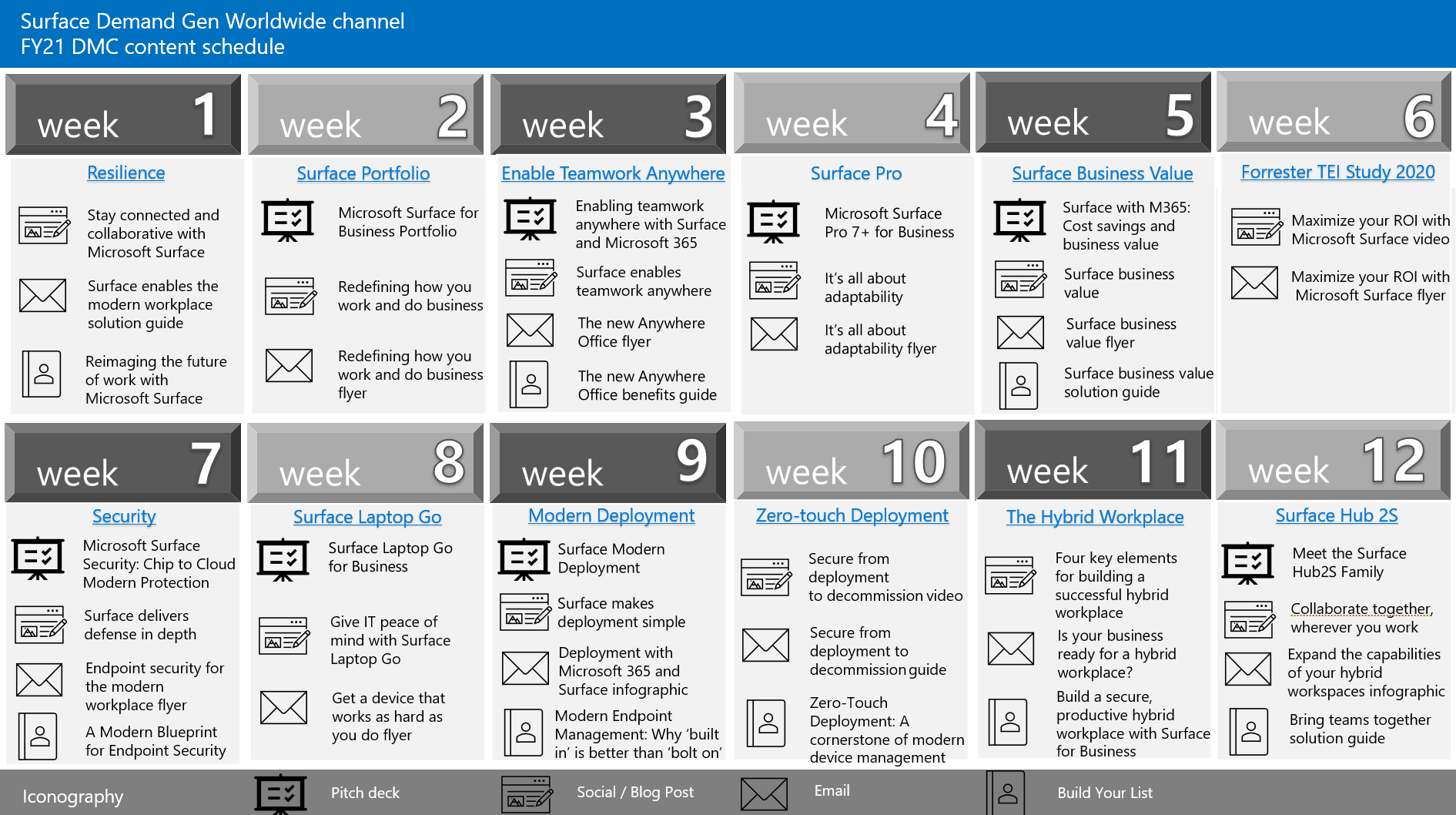 Surface + Intel co-marketing campaign
Define what’s next, a Surface and Intel co-marketing partner campaign is to drive consideration of Surface devices and defend against Google and Apple.
Define what’s next BOM
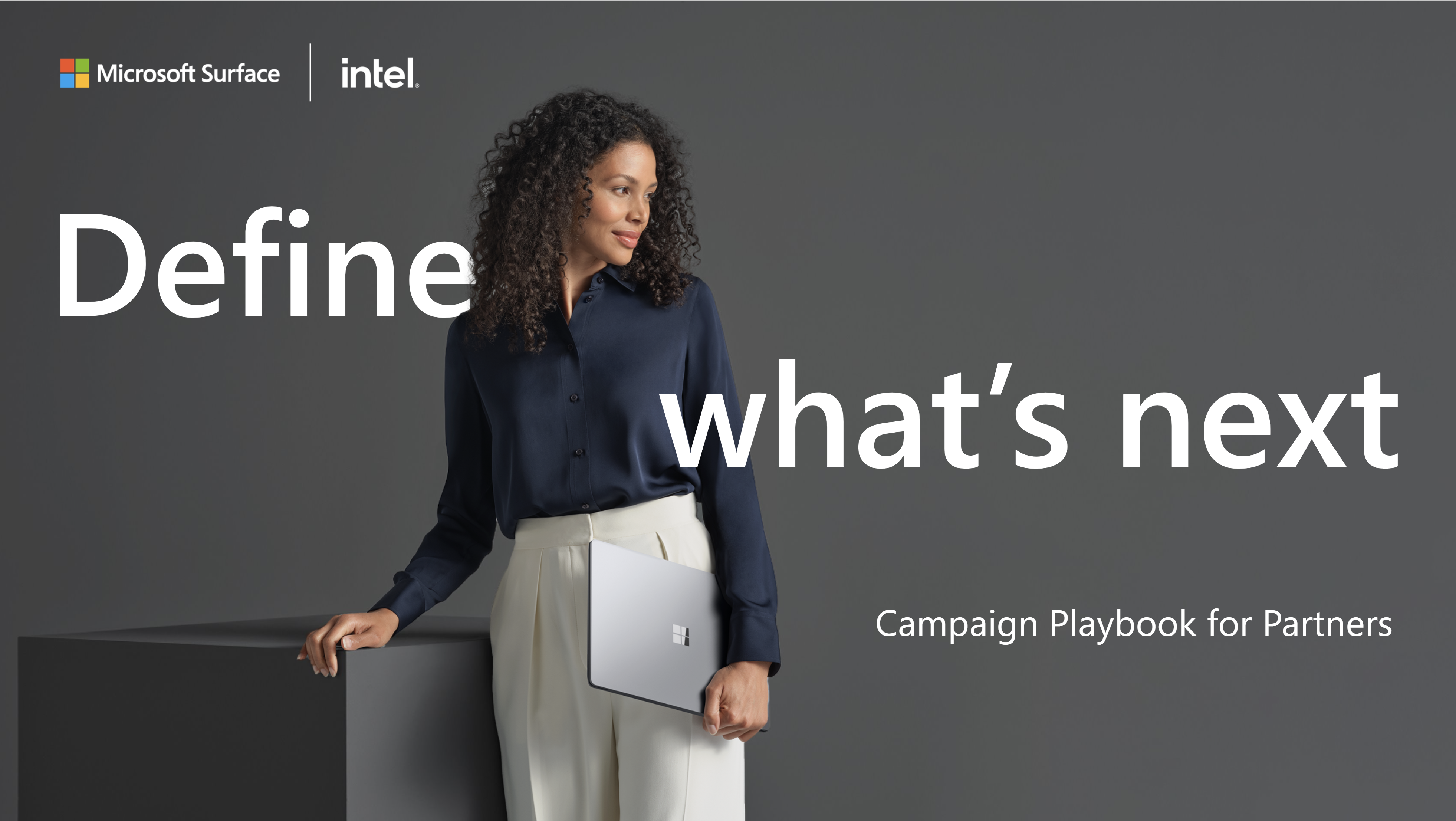 Assets include training and onboarding, sales enablement, demand generation, and lead nurture.
All assets reflect Surface imagery, branding, messaging and value prop.
Get started with the campaign playbook to learn more.
Stay connected with Microsoft Surface
The Surface partner newsletter and webinar series provides Surface Partners with information and assets to help them effectively sell Surface and grow their business.
Increase Surface Partner knowledge
Sample of the Surface newsletter and webinar series
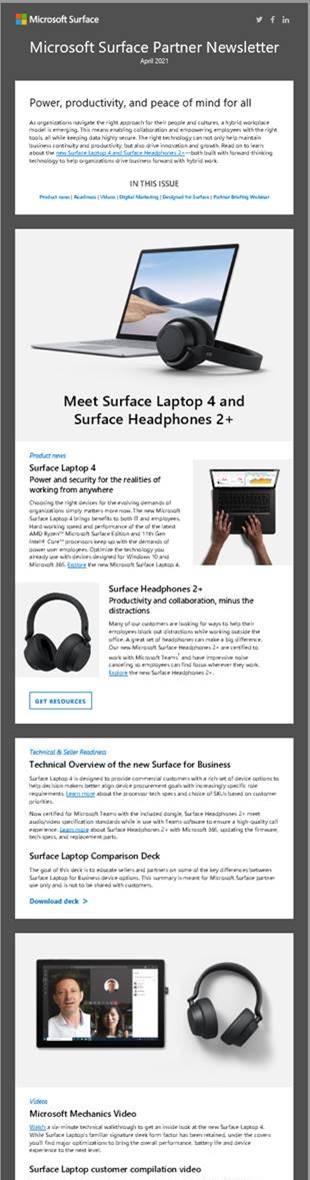 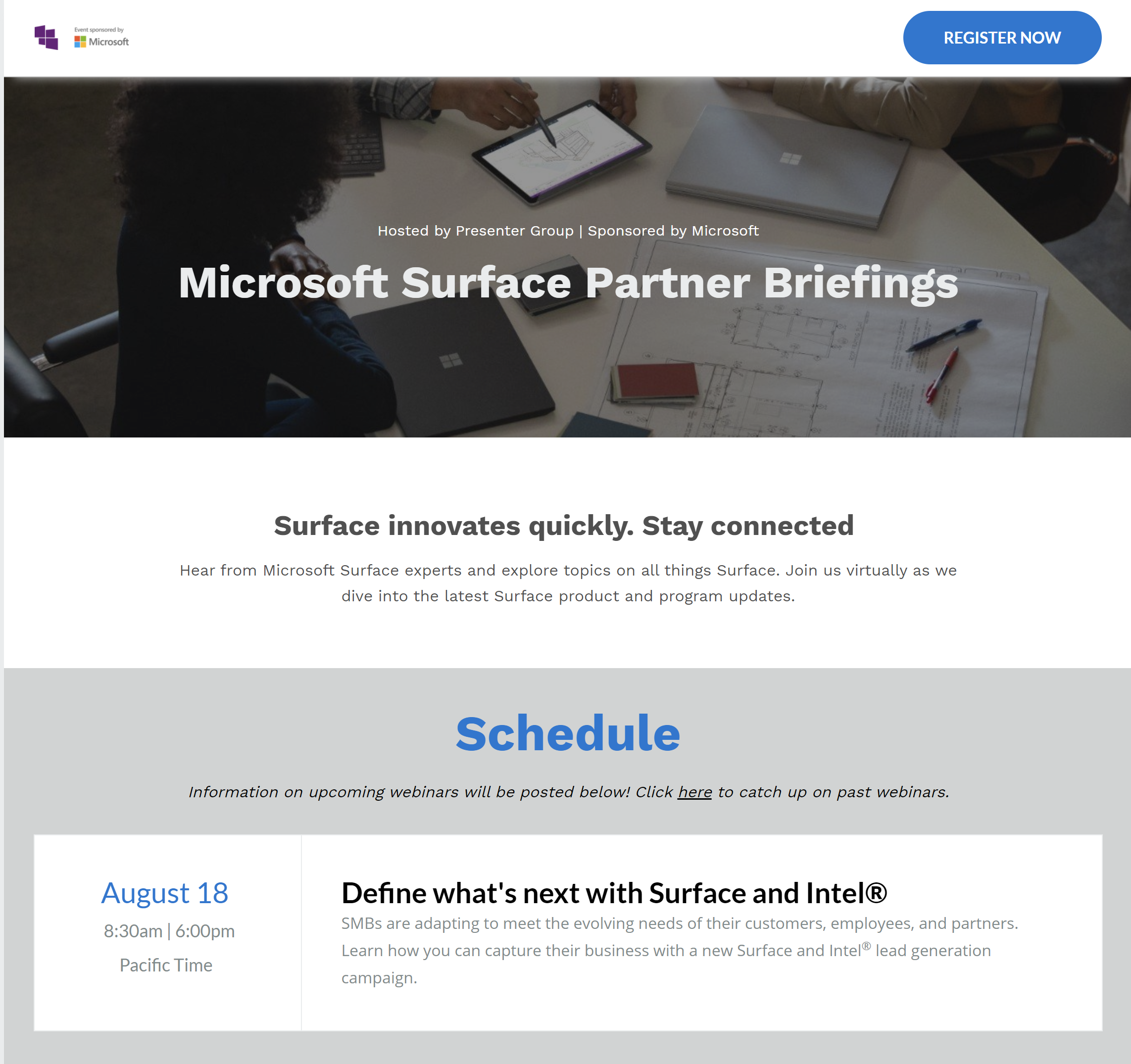 Subscribe to receive monthly communications across product news, partner programs, offers, readiness, digital marketing, and more.
Register for the monthly partner briefings to hear from Microsoft Surface subject matter expertise.
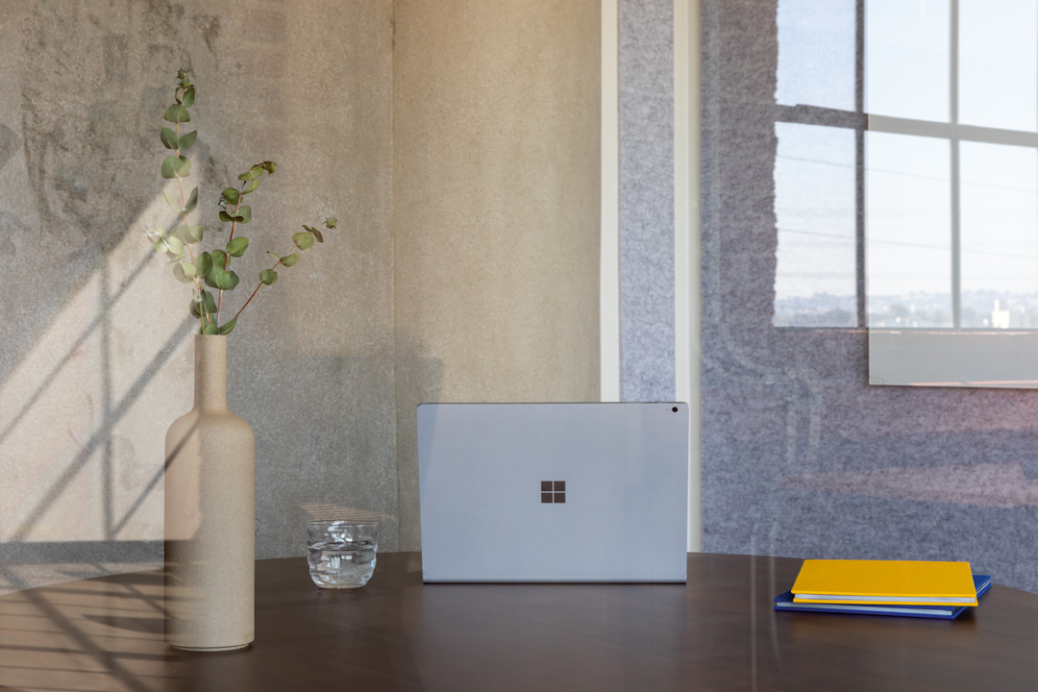 Digital Marketing
Resources
Web
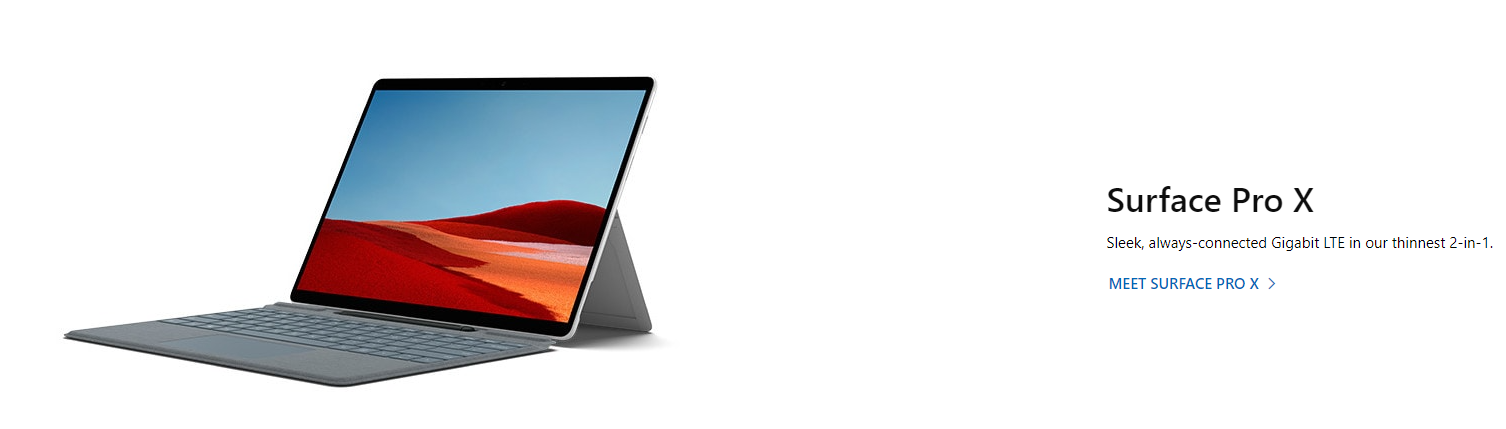 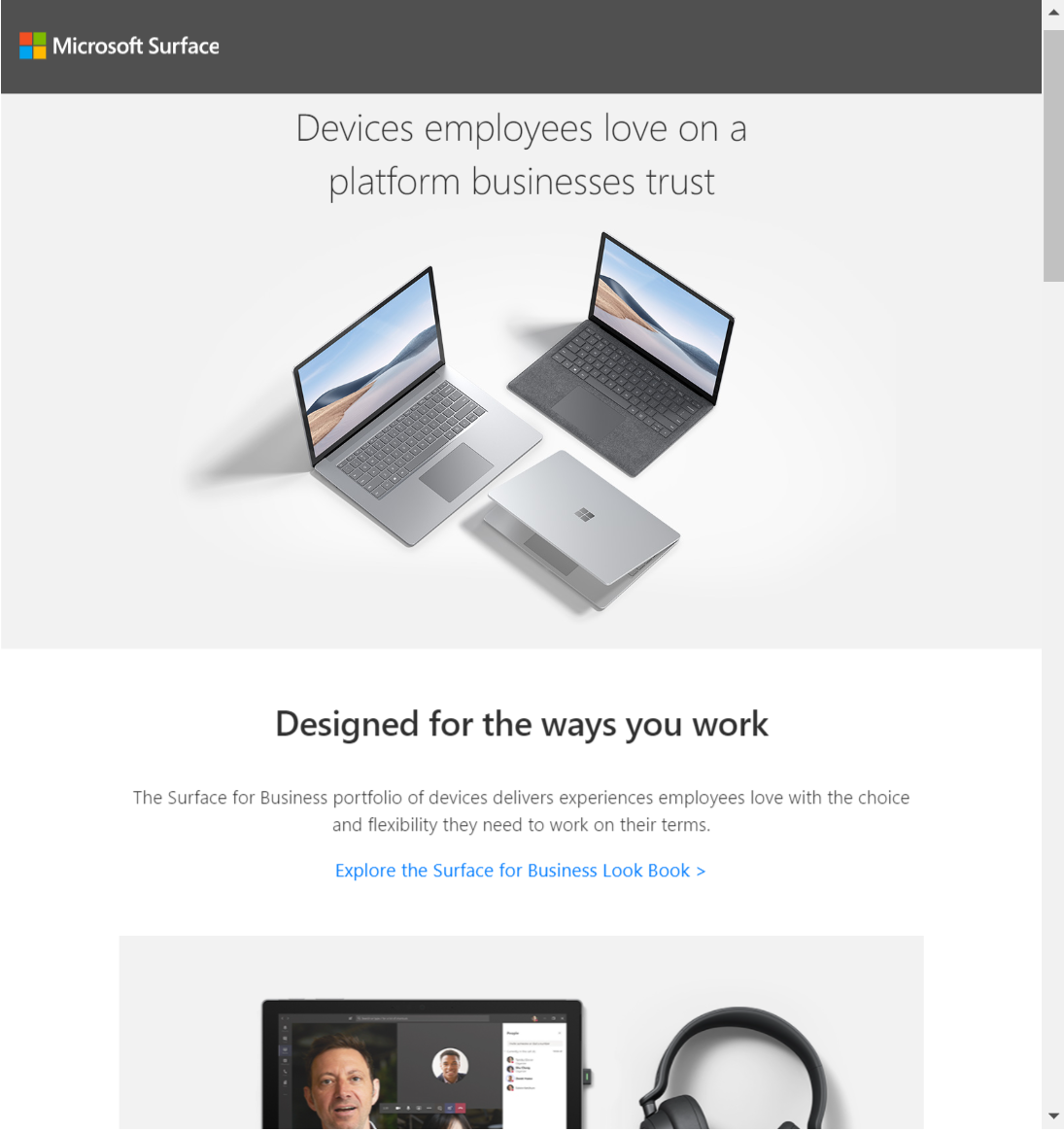 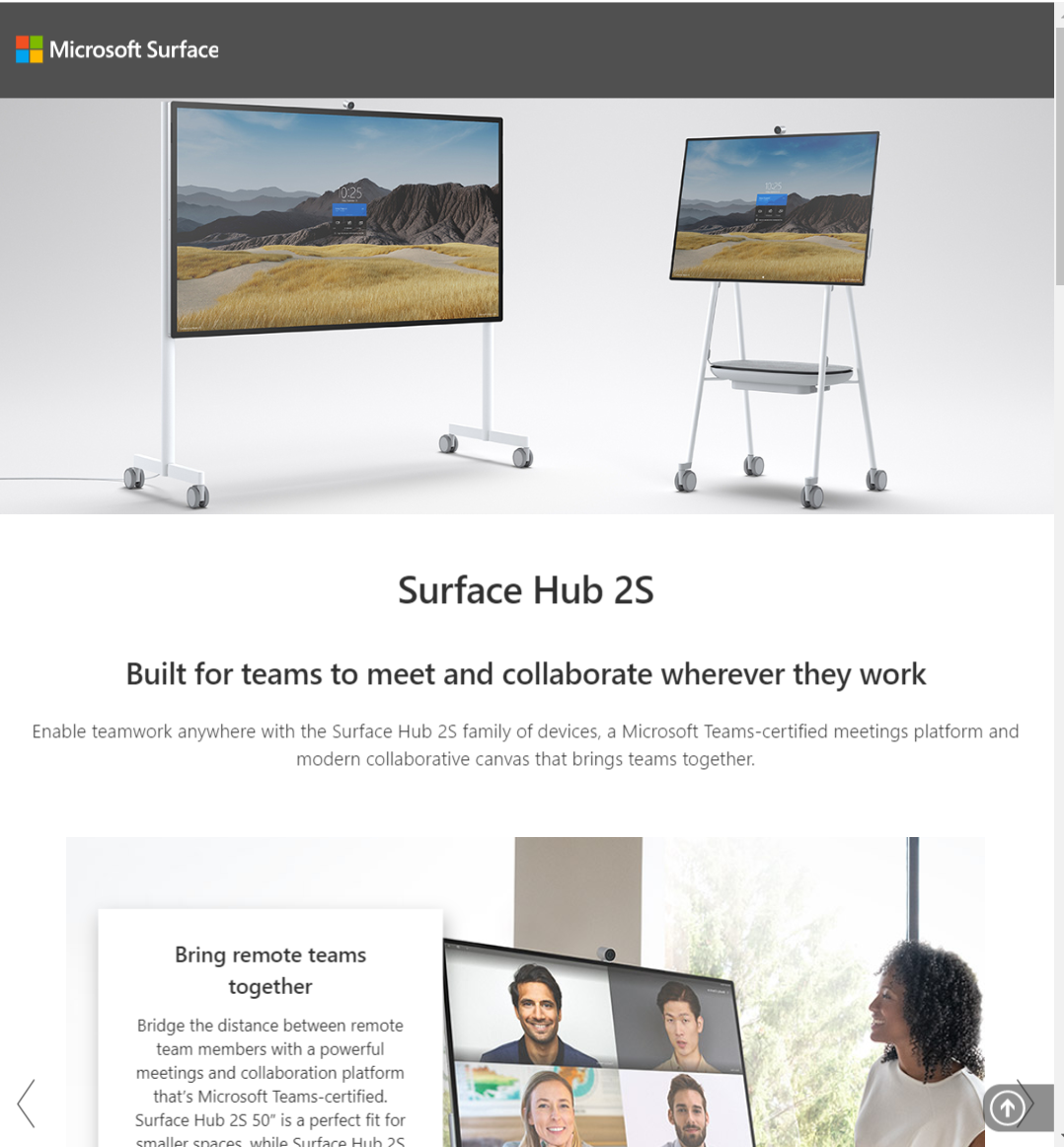 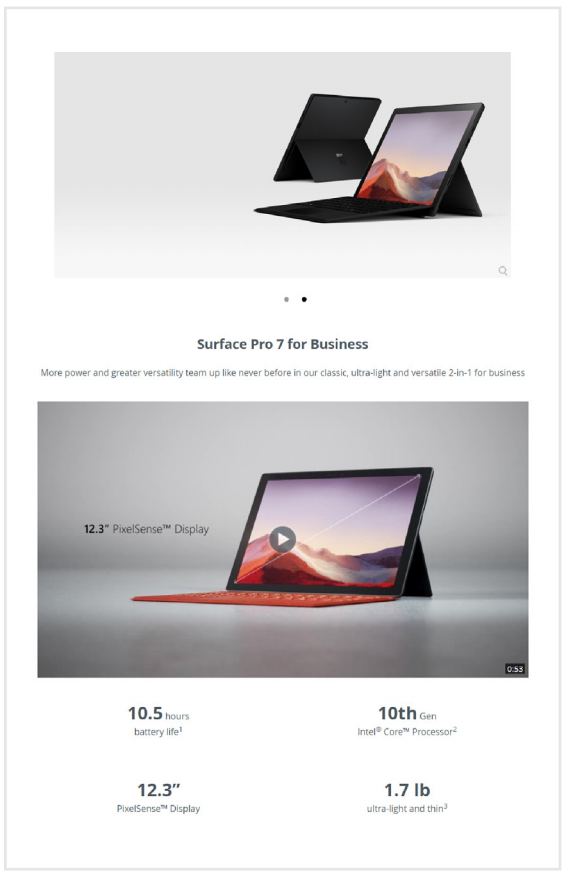 Digital Marketing
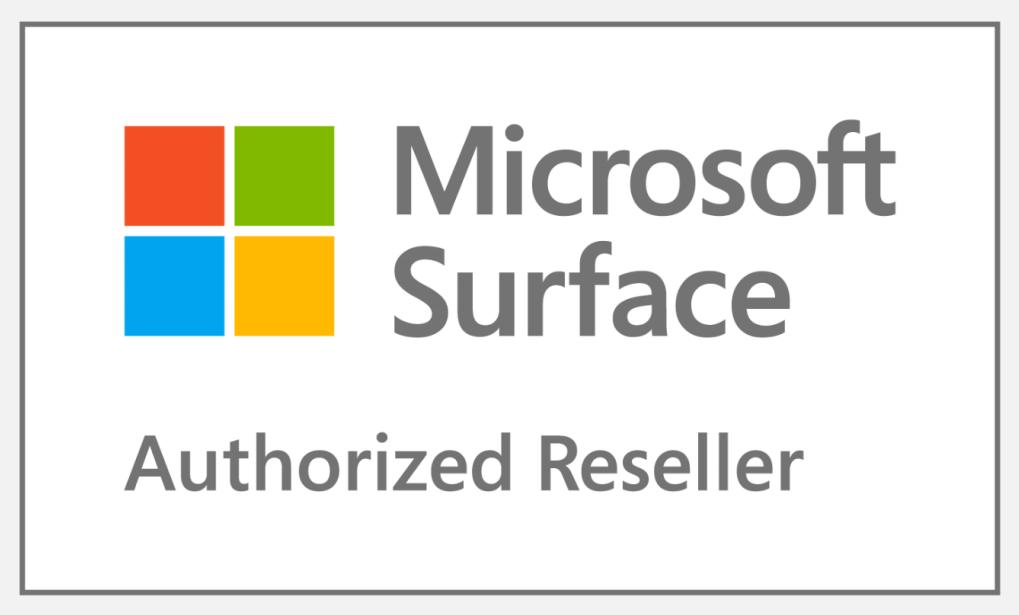 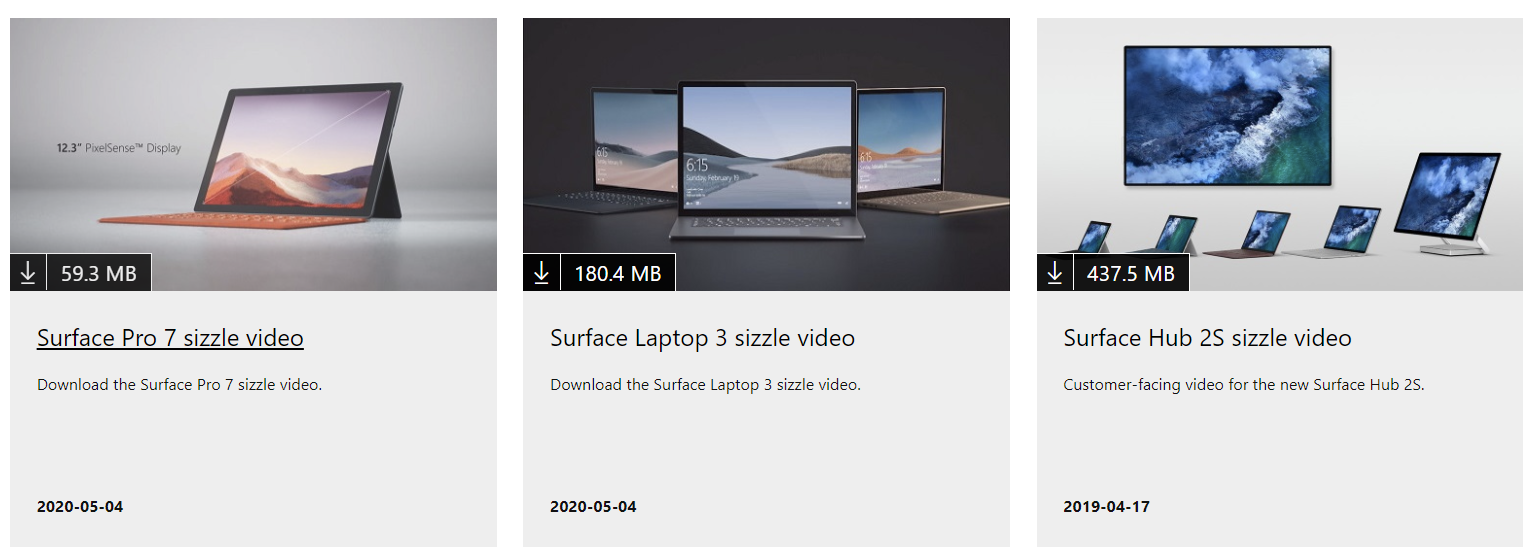 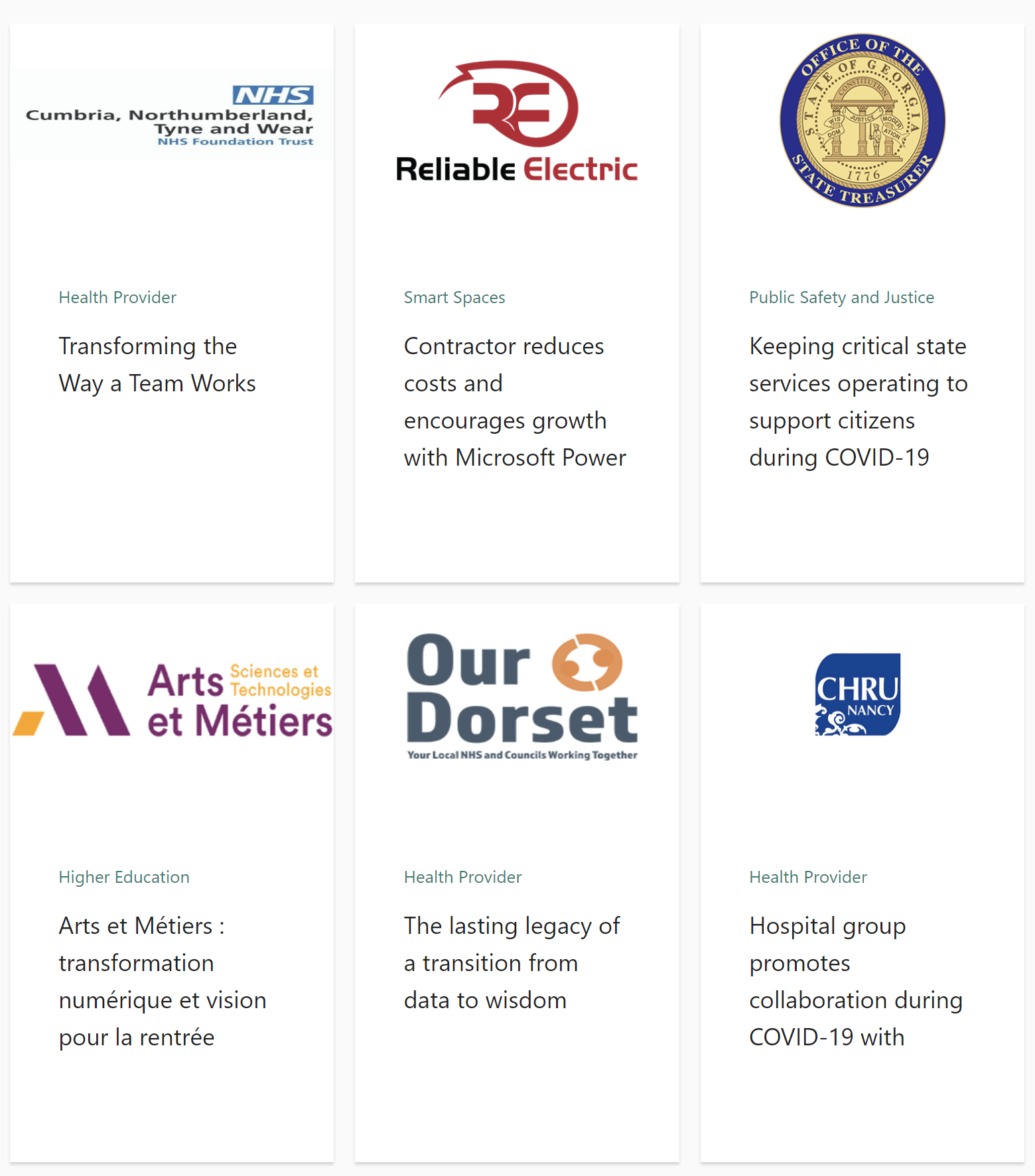 Social
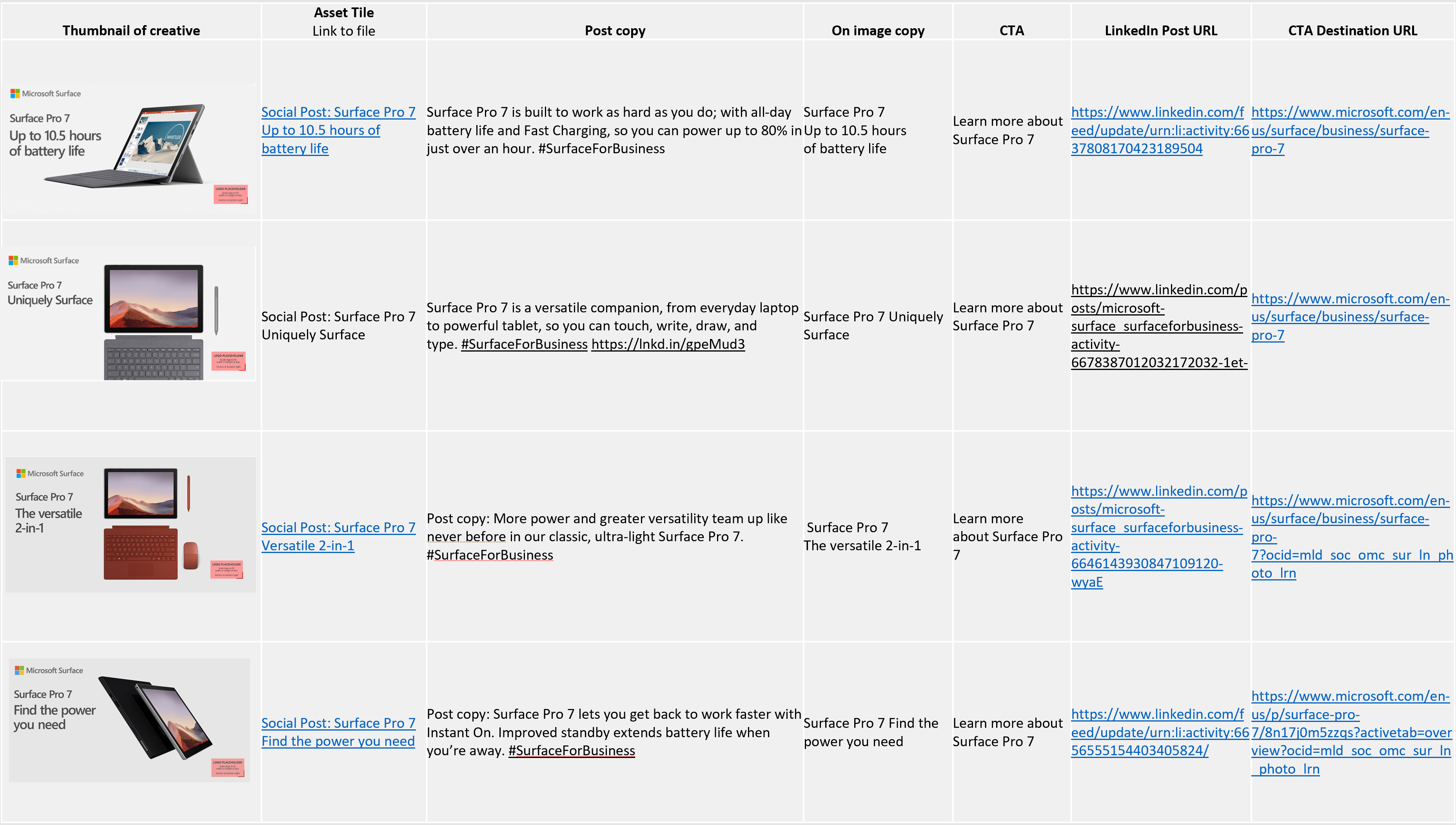 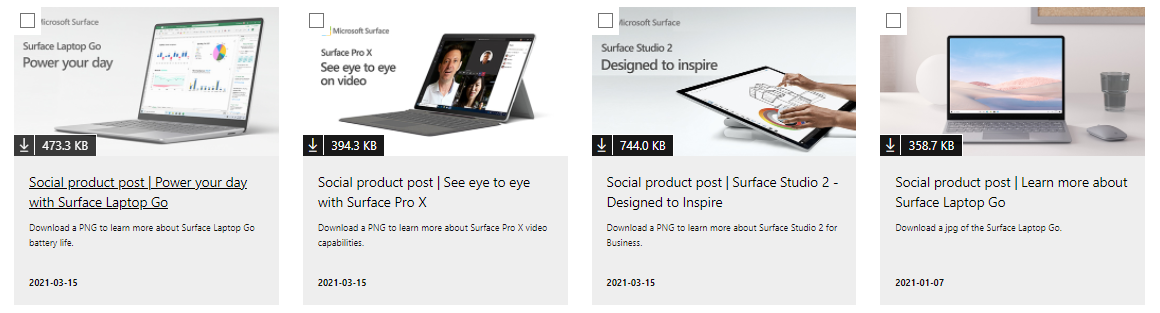 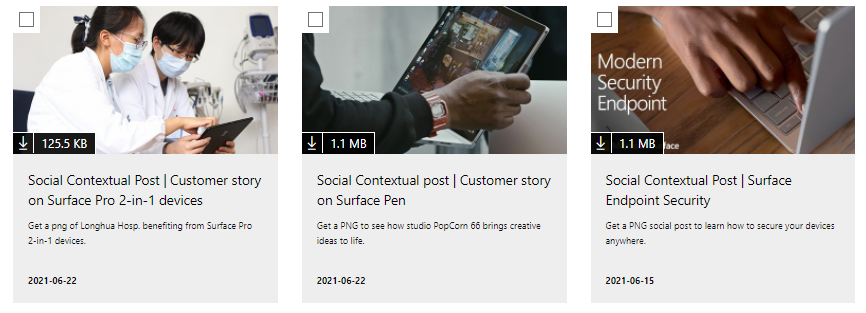 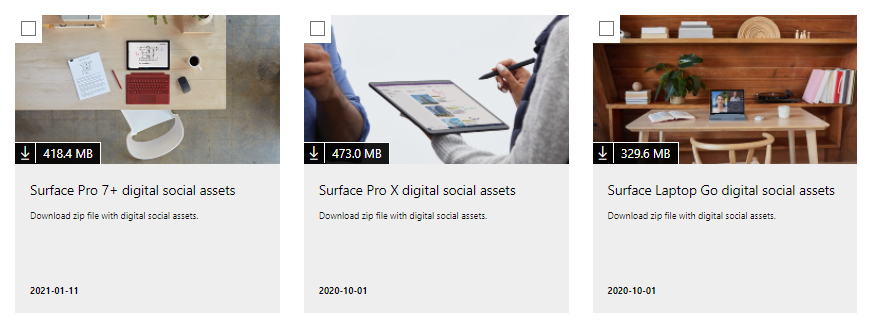 Brand and Messaging
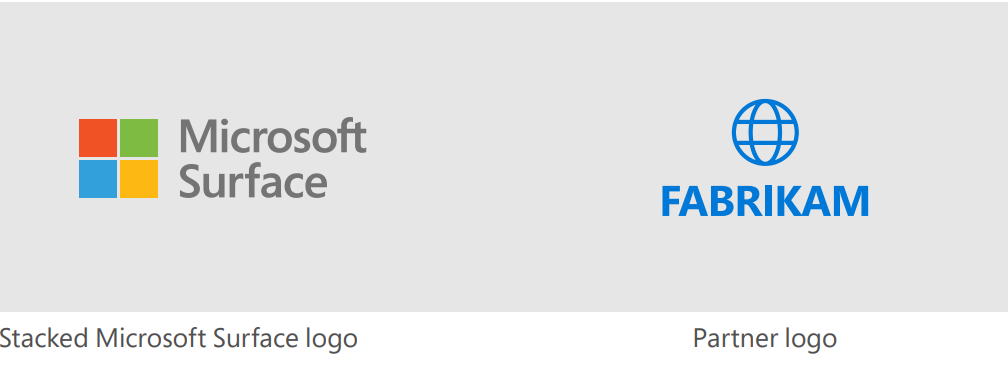 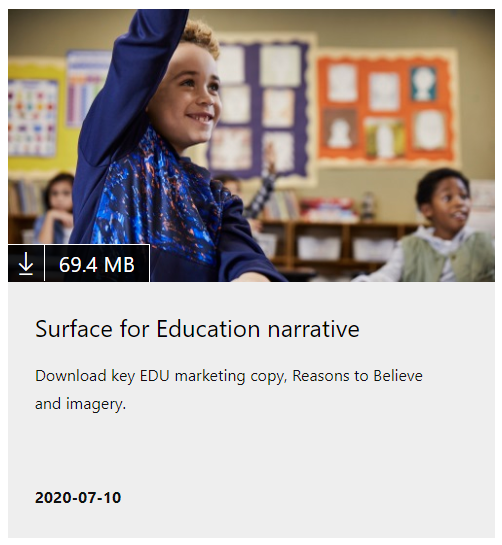 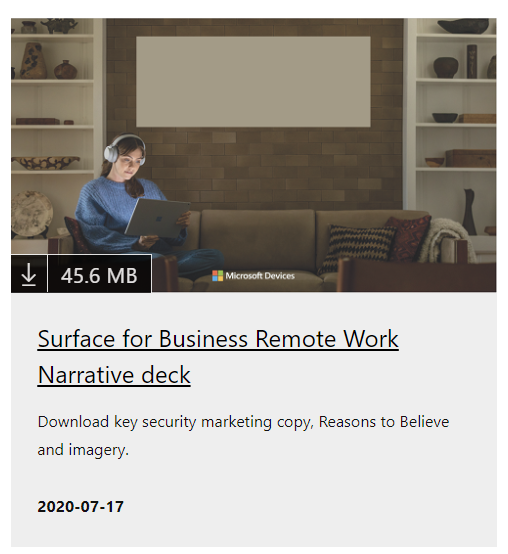 Thank You